CLASIFICACIÓN DE LOS
 SERES VIVOS
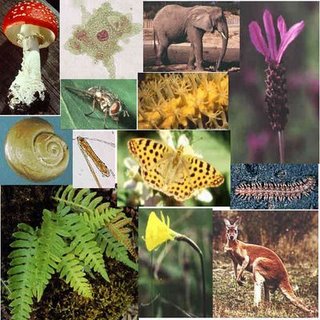 Es la ciencia de la clasificación,  comprende identificar y dar nombre a los organismos, así como, buscar orden en la diversidad.
Un taxónomo trata de entender las relaciones entre los organismos y de identificar y dar nombre a los organismos (características del grupo = características del individuo).

Provee una forma conveniente de no perder de vista a todas las formas de vida conocidas.

Están ordenados jerárquicamente: Cada nivel engloba a los inferiores
TAXONOMÍA
Taxonomía
Los organismos se clasifican para proveer una base precisa para nombrarlos igual en todo el mundo; ya que, los nombres comunes pueden inducir a equivocaciones. Ej.:
caballo de mar		         pez
pepino de mar		          animal
gusano de aro		          hongo
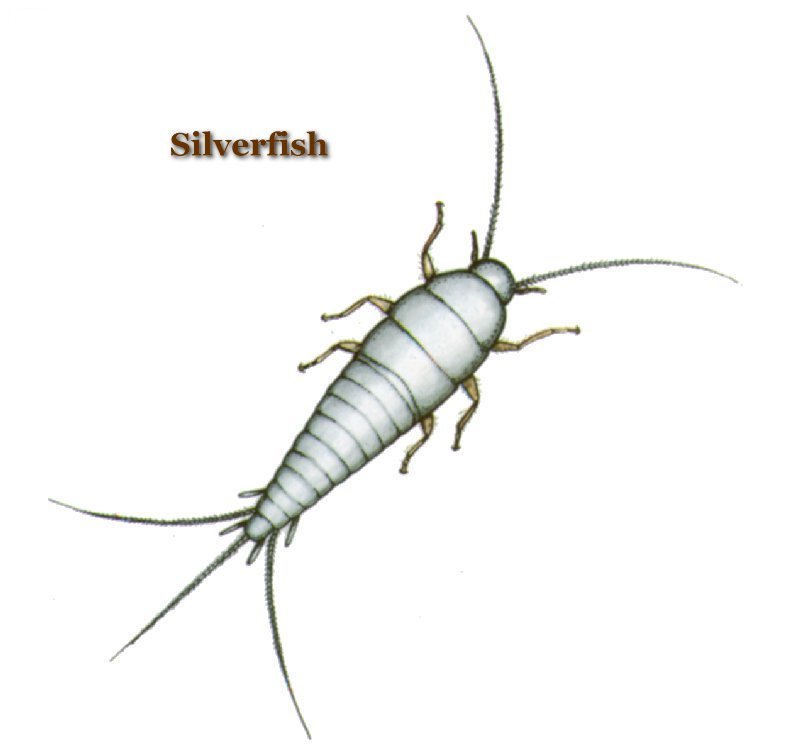 Historia de la taxonomía
Haeckel: Propone un reino aparte para los organismos unicelulares (procariotas y eucariotas): Reino protista.

Whittaker: Cinco reinos: Animal, vegetal, hongos, protista (protozoos) y mónera (bacterias)

Margulis y Schwartz: Reino protoctista: incluye protistas, algas y hongos primitivos.

Woese: Descubre diferencias entre dos grupos de bacterias. Propone tres dominios: Archaea (Arqueobacterias), Bacteria (Eubacterias) y Eukarya (Eucariotas)
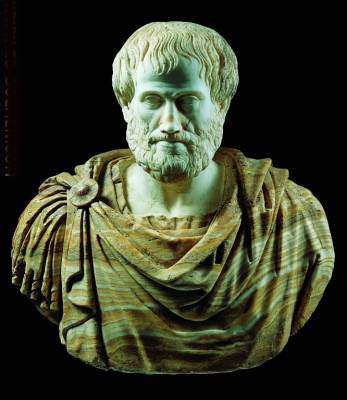 Filósofo griego Aristóteles (350 A.C.): dividió en reino vegetal y animal. Introdujo el término especie (“formas similares de vida”).


Dividió a los animales según su hábitat en: terrestres, marinos y aéreos.
Introduce el sistema jerárquico Animales y plantas
Botánico griego Teofrasto (discípulo de Aristóteles).
Desarrolló un sistema para clasificar las plantas según sus hábitos de crecimiento:
hierbas
arbustos
árboles
Introdujo la idea de la clasificación basada en similitud de estructuras.
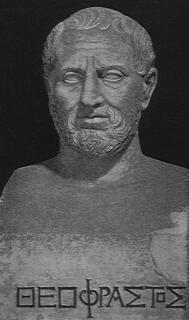 Los sistemas de Aristóteles y Teofrasto se mantuvieron casi 2000 años.
Hasta los siglos XVI y XVII, cuando los exploradores llevaron a Europa plantas y animales sin identificar de otras tierras.
Se necesitaba otro sistema e hicieron listas organizadas de acuerdo con las características estructurales y el valor medicinal.
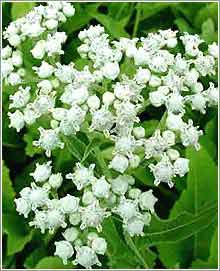 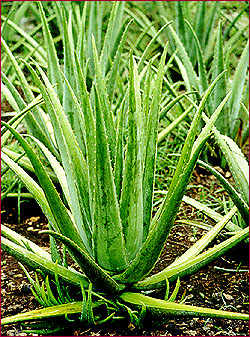 Botánico inglés John Ray (1628-1705): inventó un método para clasificar las plantas de acuerdo con la estructura de la semilla.
Vivió 200 años antes que Darwin y Mendel, fue el primero en observar que las variaciones en una especie son el resultado natural del entrecruzamiento.

Entendió la necesidad de dar nombres científicos, y dio a cada organismo un nombre en latín. Ej.: el clavel era dianthus floribus solitariis
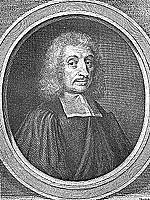 Historia de la taxonomía
Charles Darwin: Propuso que las especies evolucionan, cambian a lo largo del tiempo, proceso que llamó selección natural. La clasificación debe realizarse por parentesco, no por parecido.

El ADN revolucionó a la ciencia ya que permite clasificar a los seres según su historia evolutiva ya que las características se transmiten a las generaciones
Sistema de Linneo
Carl von Linné 1707-1778): 
Asignó cada organismo al reino animal o al reino vegetal.
Subdividió cada categoría en categorías más pequeñas.
En ese tiempo se reconocieron especie, género y reino.
La especie era (y es) la unidad básica del sistema de clasificación.
Se basaba en las similitudes de la estructura del cuerpo.
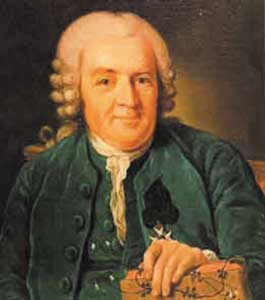 fundador de la taxonomía moderna
sistema actual de clasificación donde el nombre tiene dos palabras; la primera es el género y la segunda permite diferenciar la especie
Aportes importantes. sabias qué?...
Linneo pone a punto un sistema, la nomenclatura binominal que permite nombrar con precisión todas las especies de animales y vegetales .
Agrupó los géneros en familias, las familias en clases, las clases en tipos (filo) y los tipos en reinos. 
El primero que utilizó claramente el concepto de especie, sin que para ello influyera su convicción en la inmutabilidad de las especies.
Inicia la taxonomía moderna.
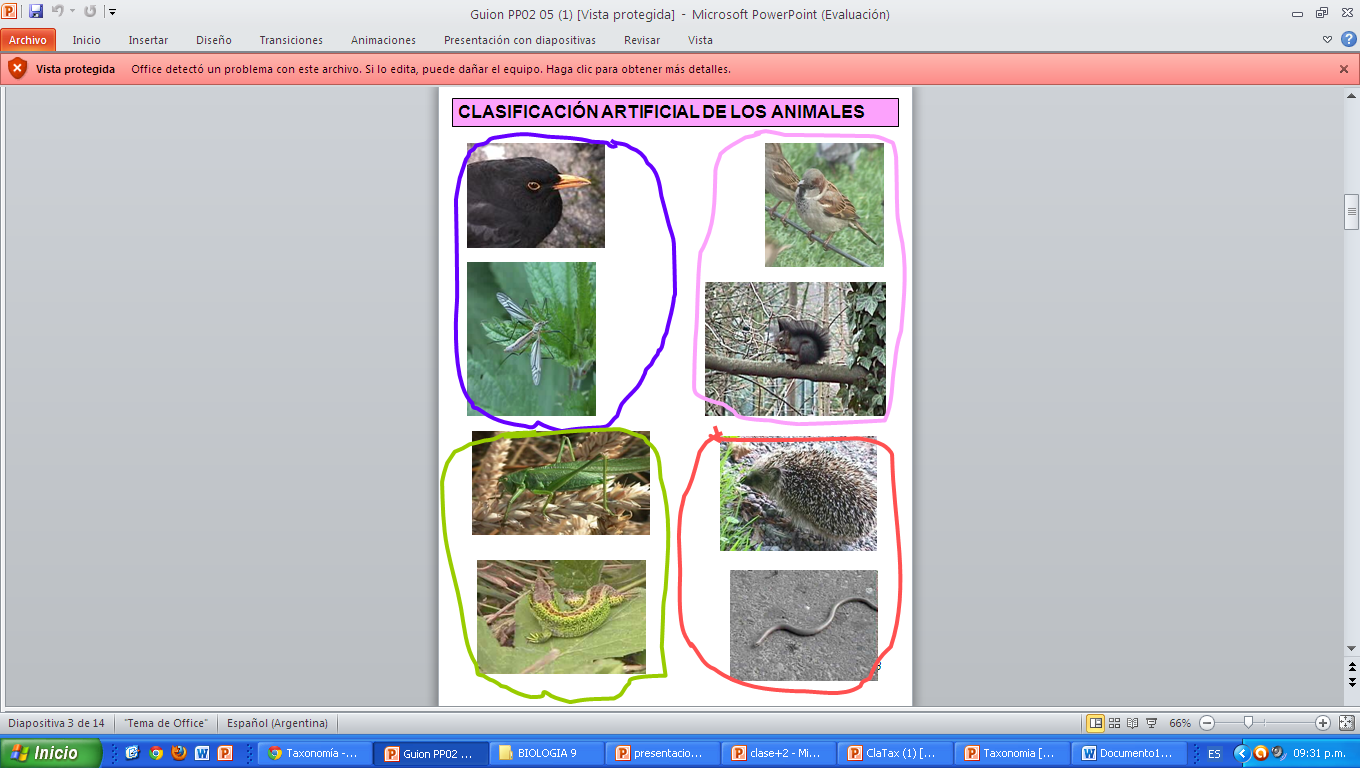 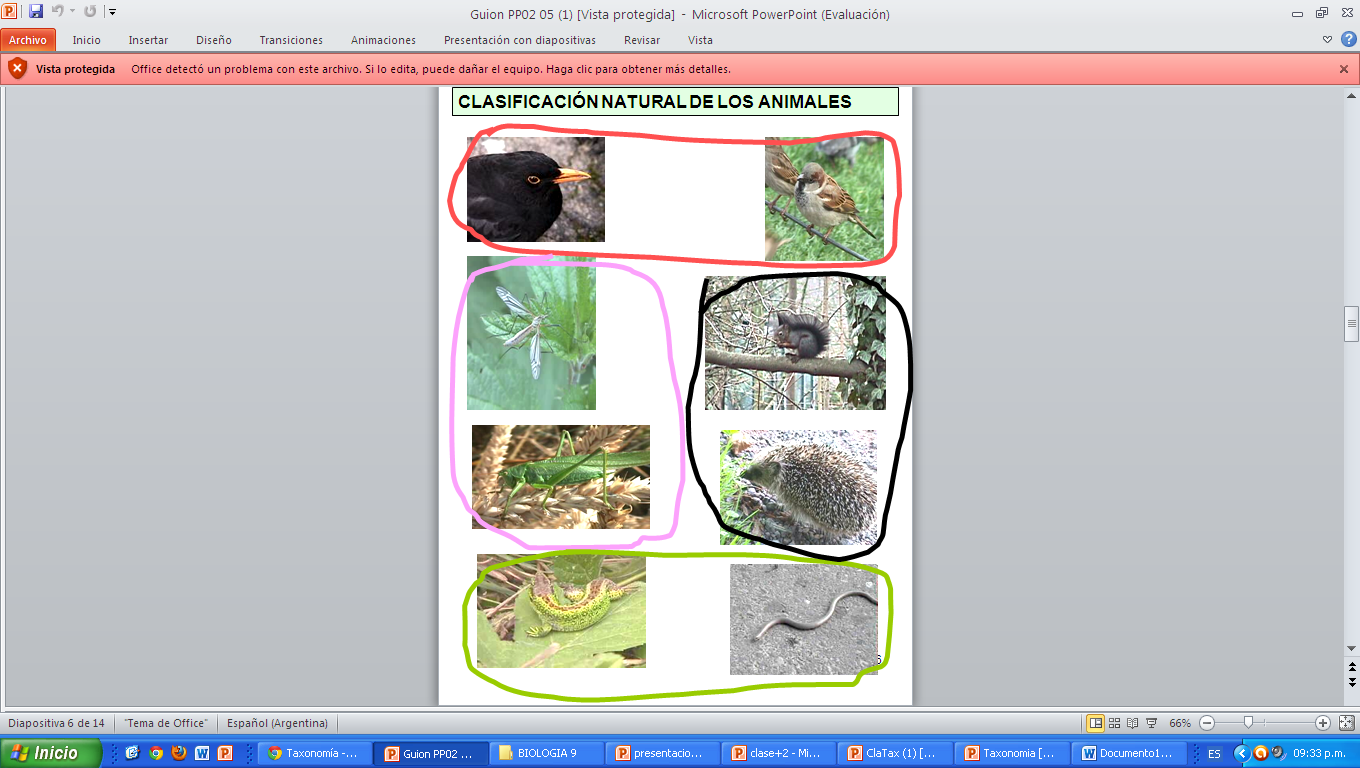 CARACTERES TAXONÓMICOS
Hace referencia a la forma o apariencia que poseen los organismos ejemplo: Las alas
Morfológicos
Tienen en cuenta el funcionamiento del cuerpo de los seres vivos ejemplo: Respirar
Fisiológicos
Hacen referencia a la estructura y funcionamiento de las células que componen a los seres vivos. Procariotas y eucariotas
Citológicos
Hacen referencia al tipo de hábitat en el que vive un organismo, las relaciones que tiene con los otros, y la función que cumple en el ecosistema ej: acuáticos
Ecológicos
Moleculares
Tiene en cuenta las características genéticas, ADN que se transmiten  de generación en generación
CARACTERES MORFOLÓGICOS:   Si las ALAS  fuera el único criterio agruparíamos juntos a animales tan diferentes
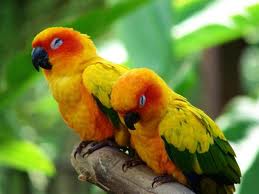 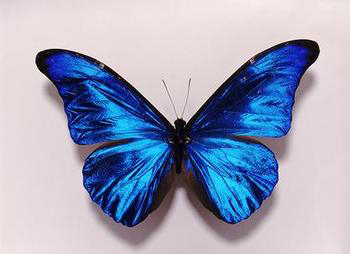 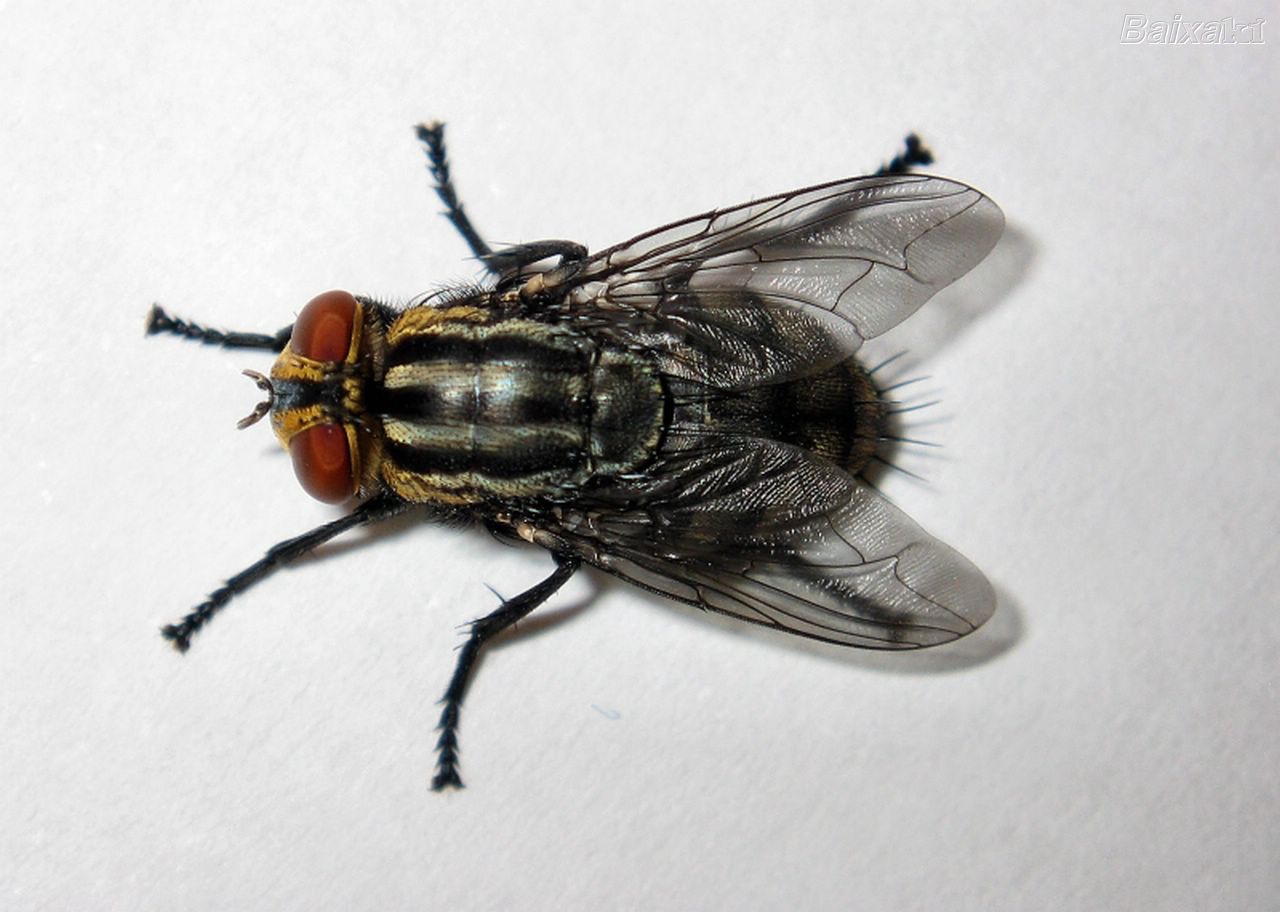 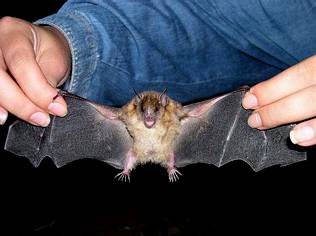 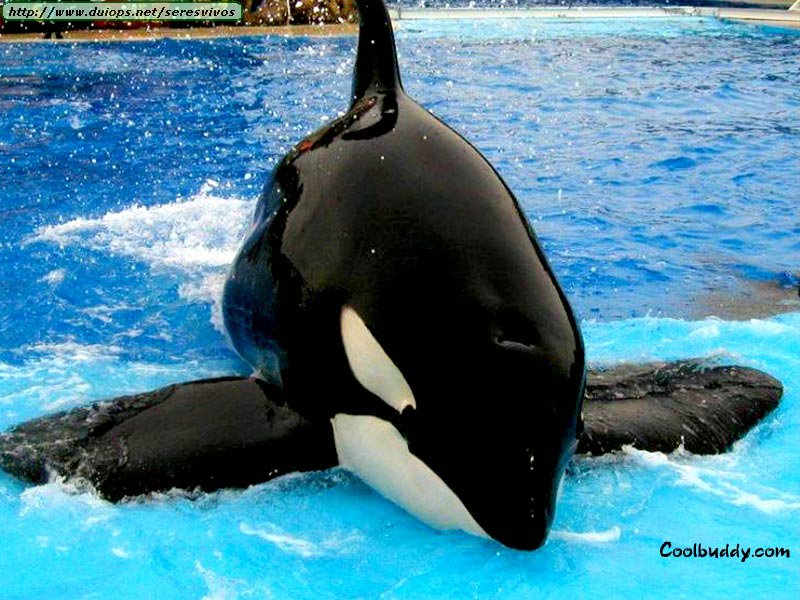 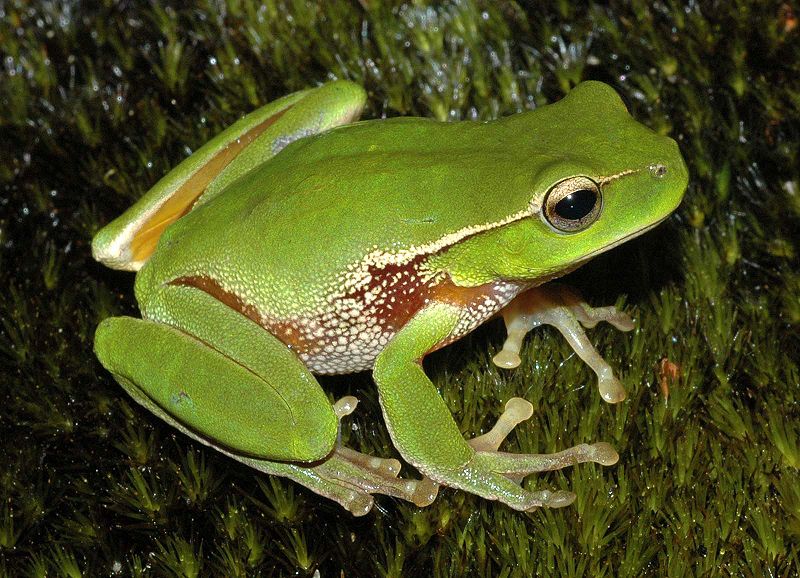 PIEL
PULMONES
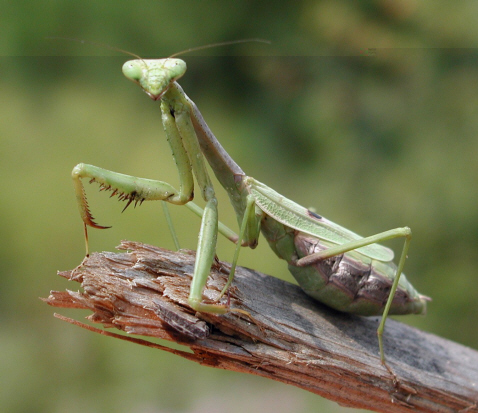 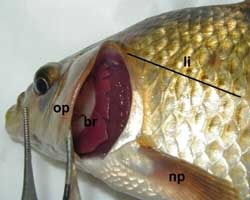 AGALLAS
TRAQUEAS
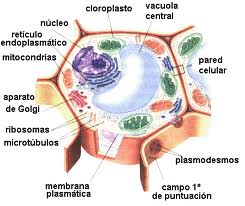 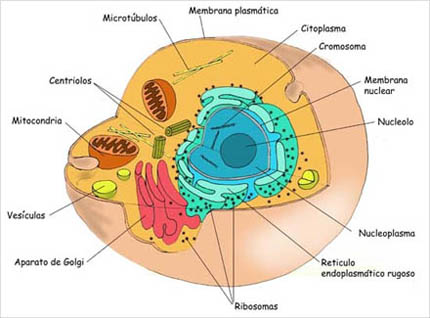 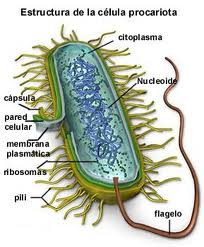 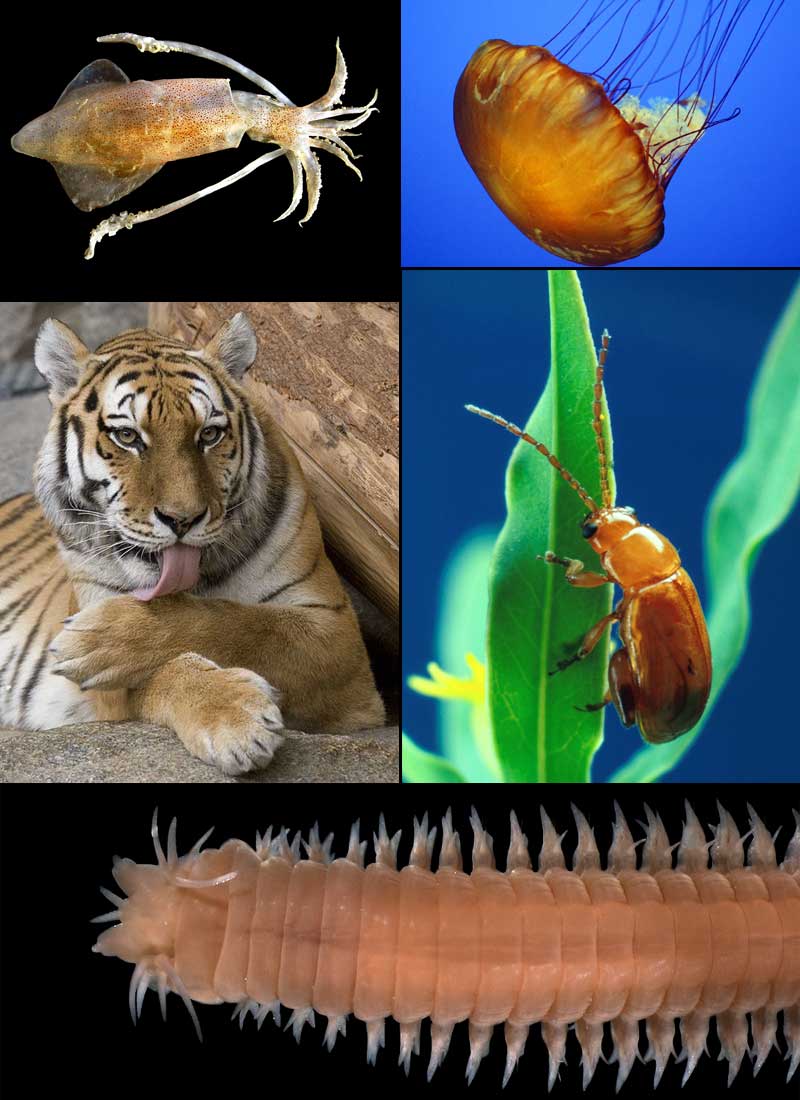 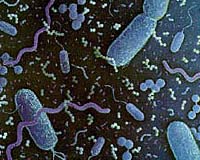 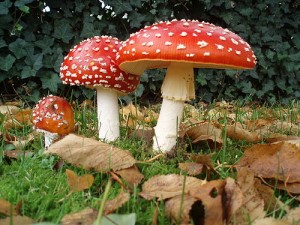 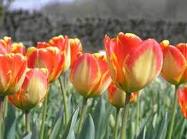 Según  función que desempeña
ACUÁTICO
TERRESTRE
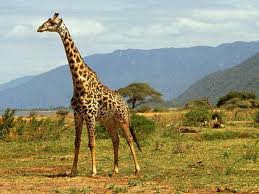 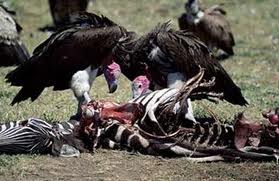 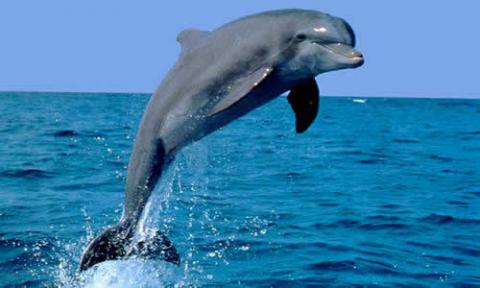 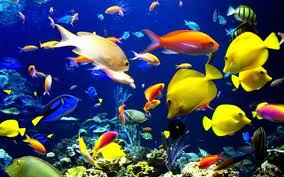 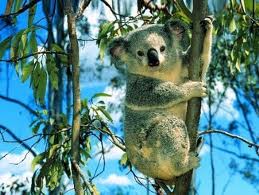 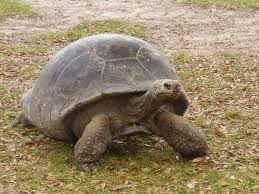 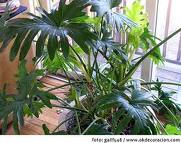 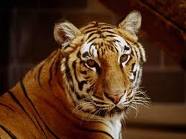 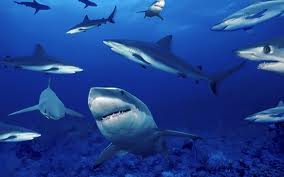 ¿ESPECIE?
EJERCICIO: EN GRUPO DEFINIR QUÉ ES UNA ESPECIE. 5minutos
¿ESPECIE?
Una especie es un conjunto de individuos que proceden de antecesores comunes y que son capaces de reproducirse entre sí y de dar lugar a una descendencia fértil.
¿CUÁNTAS ESPECIES HAY?
Es difícil saberlo. Día a día los científicos alrededor del mundo descubren nuevas especies, mientras que fenómenos como la deforestación y la contaminación causan la desaparición de muchas de ellas
¿Estos 3 pájaros son de la misma especie?
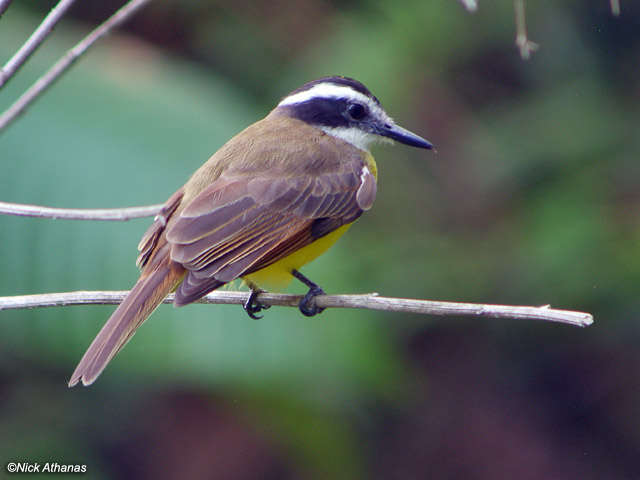 ¿Responde estos dos individuos son de la misma especie?
Las individuos que pertenecen a la misma especie,  comparten  muchas características. 


 Identifica cinco características que comparten las guacamayas  y dos características que las hagan diferentes.
La especie y su nomenclatura
Nomenclatura es la parte de la taxonomía que se encarga de nombrar a los organismos.

Las especies se nombran por un sistema binomial A cada una se le da un nombre de dos palabras en latín. Ej.: Homo sapiens (ser humano).
Zea mays (maíz).

Así, en Mantis religiosa, Mantis es el nombre genérico, religiosa el nombre específico y el binomen Mantis religiosa es el "nombre científico“.
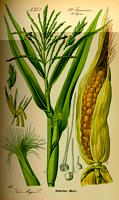 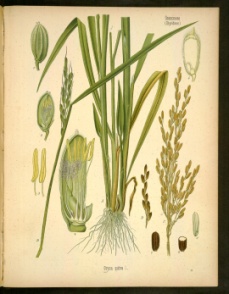 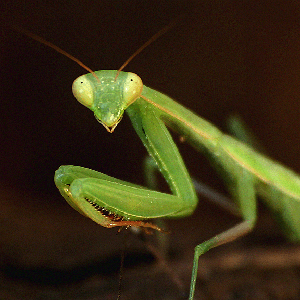 Nomenclatura Binomial
Reglas:
La primera palabra indica el género del organismo. La primera letra va con mayúscula. (Homo sapiens)
La segunda palabra es una palabra específica y descriptiva que indica la especie en particular.
Se usa latín como idioma.
Cuando se escribe a mano o a máquina, se subraya. Cuando se imprime, se escribe en negrillas o (cursiva).
Se puede abreviar, usando la primera letra del nombre del género y el nombre de la especie.
Si se identifica una subespecie o una variedad, se le añade una tercera palabra al nombre.
Nomenclatura Binomial
Ventajas
Los científicos de todo el mundo aceptan el latín como el lenguaje de la clasificación.
El latín es un idioma estable que no está sujeto a cambios (lengua muerta).
El sistema muestra las relaciones de especie dentro de un género en particular.
La segunda palabra del nombre en latín es un adjetivo. Este término ayuda a describir la especie.
La especie y su nomenclatura
La persona que describe la especie por primera vez tiene el honor de nombrarla.

Los nombres pueden aludir a alguna característica del organismo (Mantis religiosa) o de su modo de vida, o bien honrar a una persona, por ejemplo a un colega, amigo o familiar, en forma latinizada; se considera de mal gusto y signo de egocentrismo que el autor se dedique la especie a sí mismo. (Rhinoderma darwinii, Rana perezi).
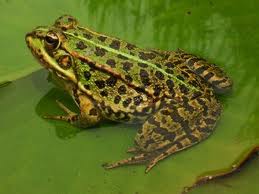 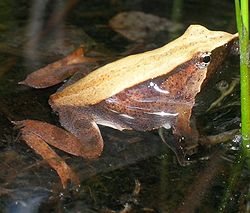 Nombres científicos de seres vivos…
El elefante africano de sabana (Loxodonta africana)
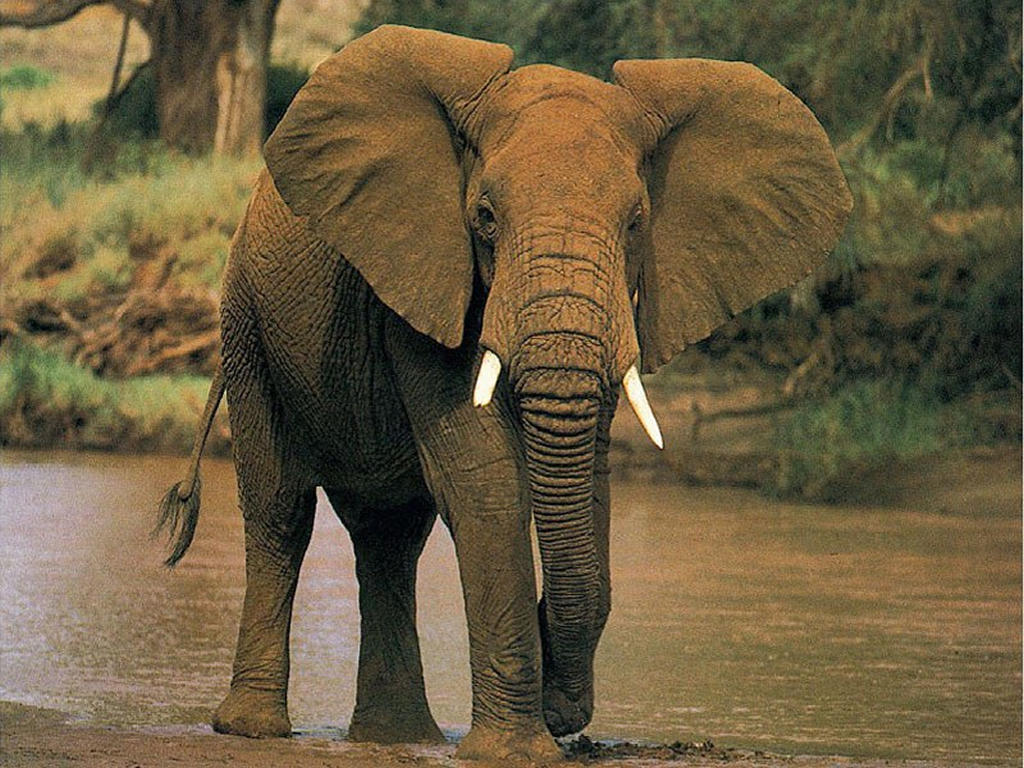 cóndor andino (Vultur gryphus) 





cocodrilo marino  (Crocodylus porosus)
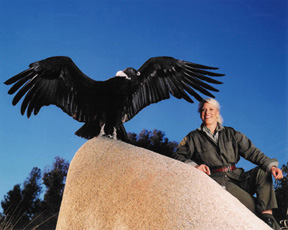 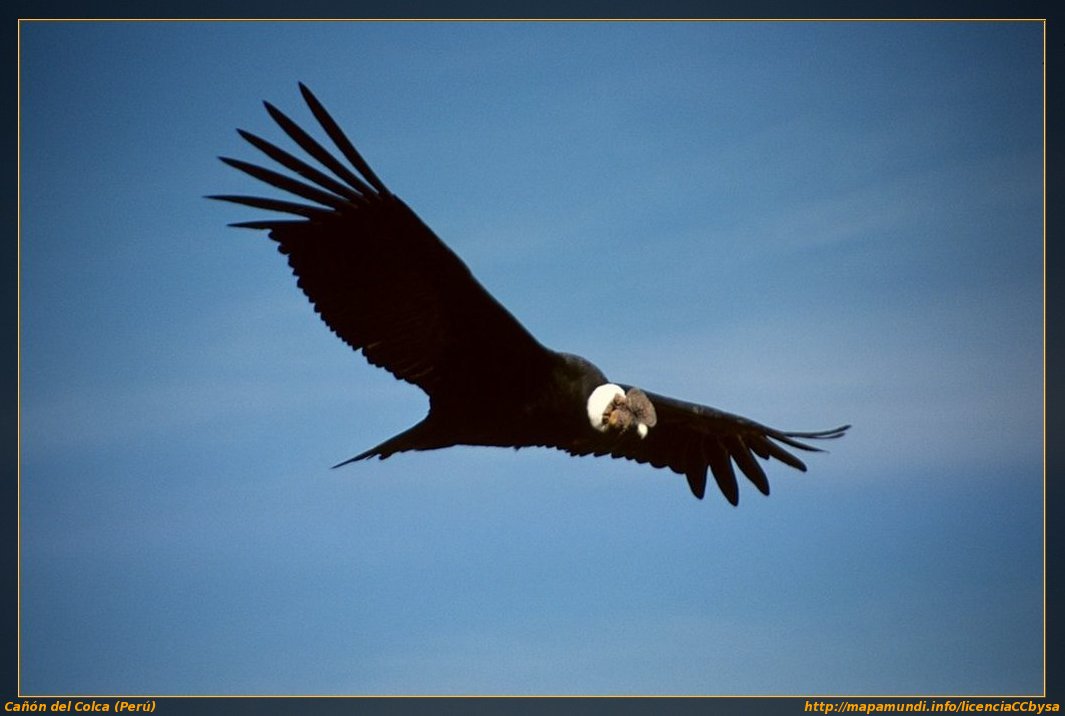 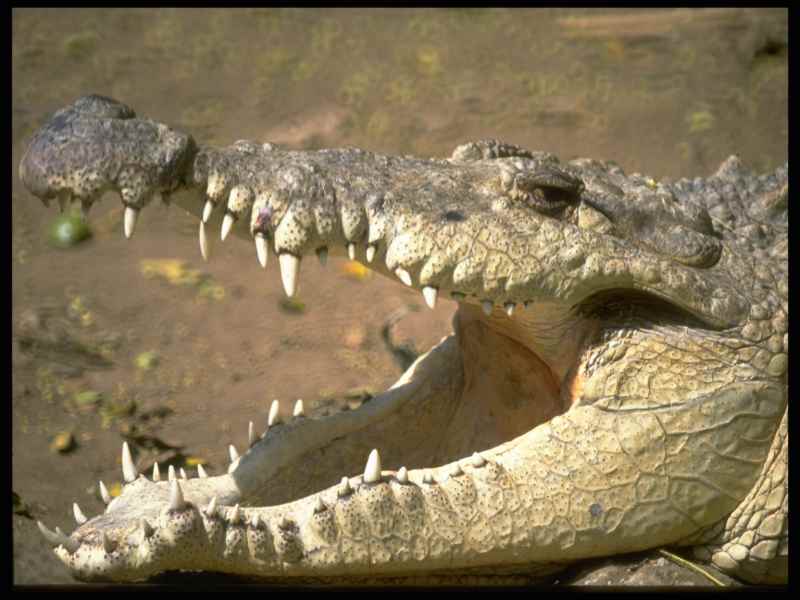 LA CLASIFICACIÓN DE LOS SERES VIVOS
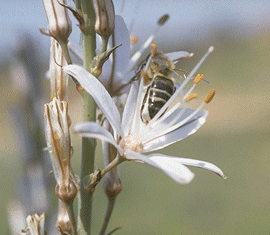 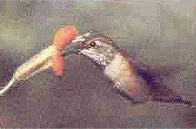 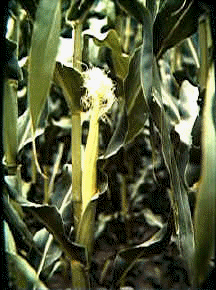 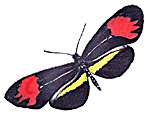 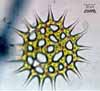 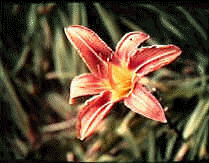 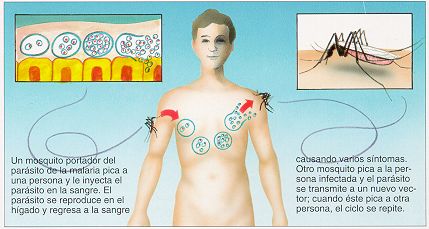 ¿Por qué se necesita un sistema de clasificación?
Se han descubierto más de un millón de especies de animales y más de 325.000 especies de plantas.
La lista aumenta cada año. 
Una de las tareas de un científico es buscar orden donde parece haber desorden.
Para ello, se han desarrollado sistemas para agrupar o clasificar los organismos.
La clasificación de los objetos que rodean al ser humano es una necesidad que nace con él.

¿Qué es clasificar? 
Es analizar un conjunto de objetos o fenómenos para establecer sus características y luego seleccionar aquellas que establezcan diferencias o semejanzas para que, sobre esta base, sea posible agruparlos en dos o más conjuntos.
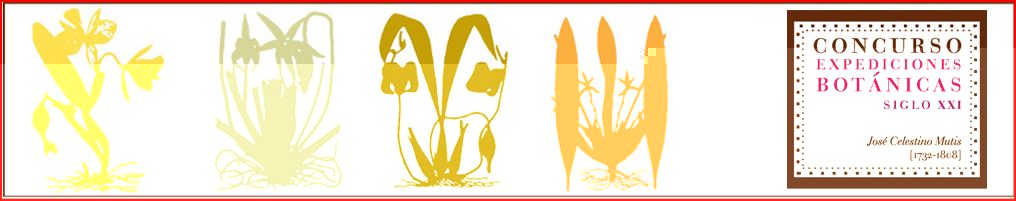 La clasificación es una forma ordenada de comprender el mundo que nos rodea.
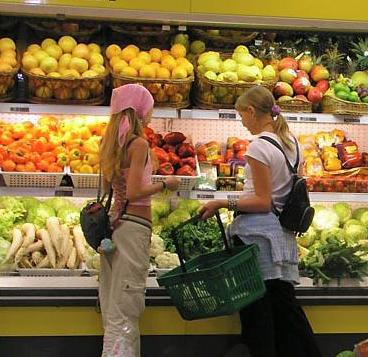 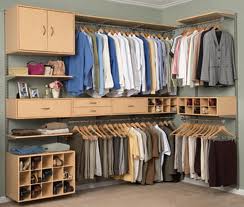 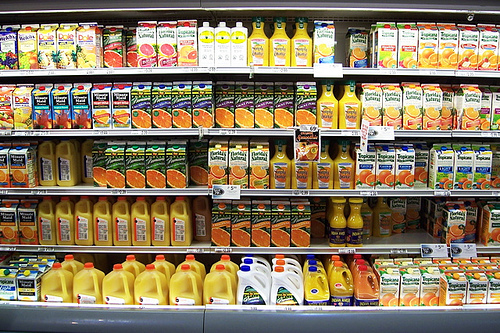 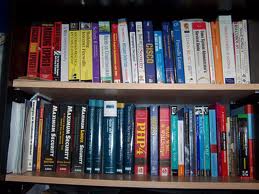 Los científicos se basan en las características de los seres para clasificarlos, agrupan juntos a aquellos que mas se parecen, que comparten mayor número de características.



Éstos científicos se llaman Taxónomos  y la ciencia que se encarga de la clasificación se llama Taxonomía
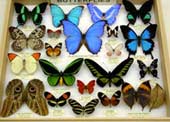 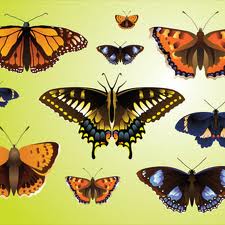 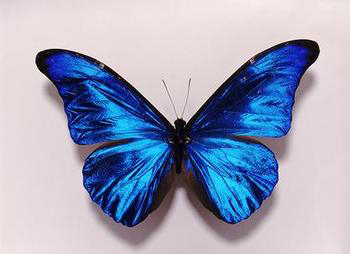 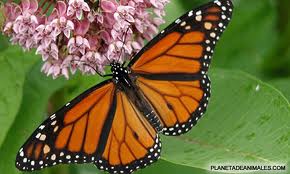 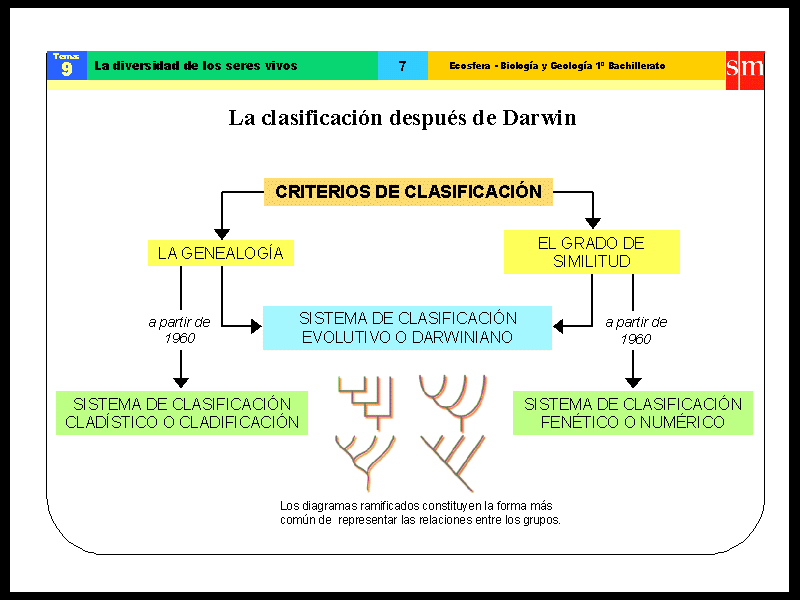 DEFINICIÓN:
Es la ciencia que estudia la diversidad de los seres vivos y realiza una interpretación evolutiva de las relaciones existentes entre los animales para reconstruir la filogenia.
SISTEMÁTICA
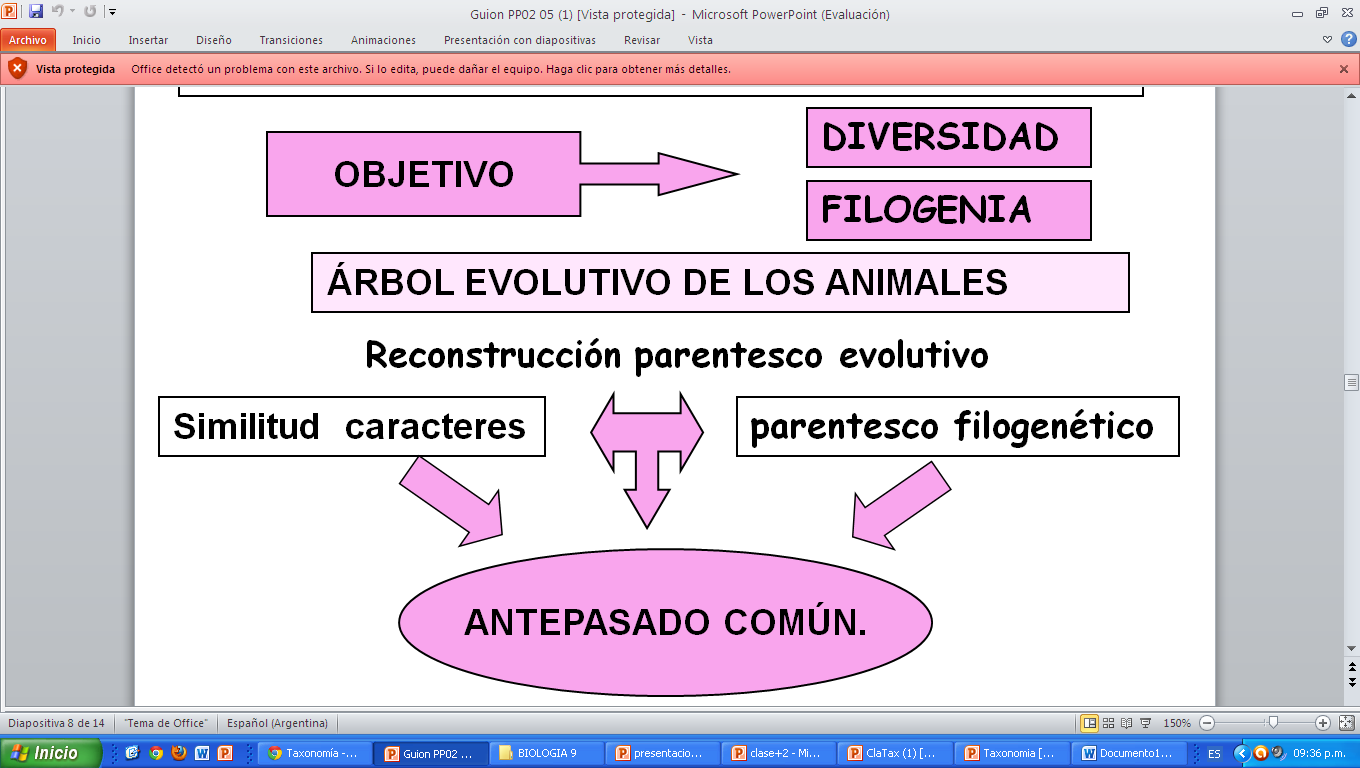 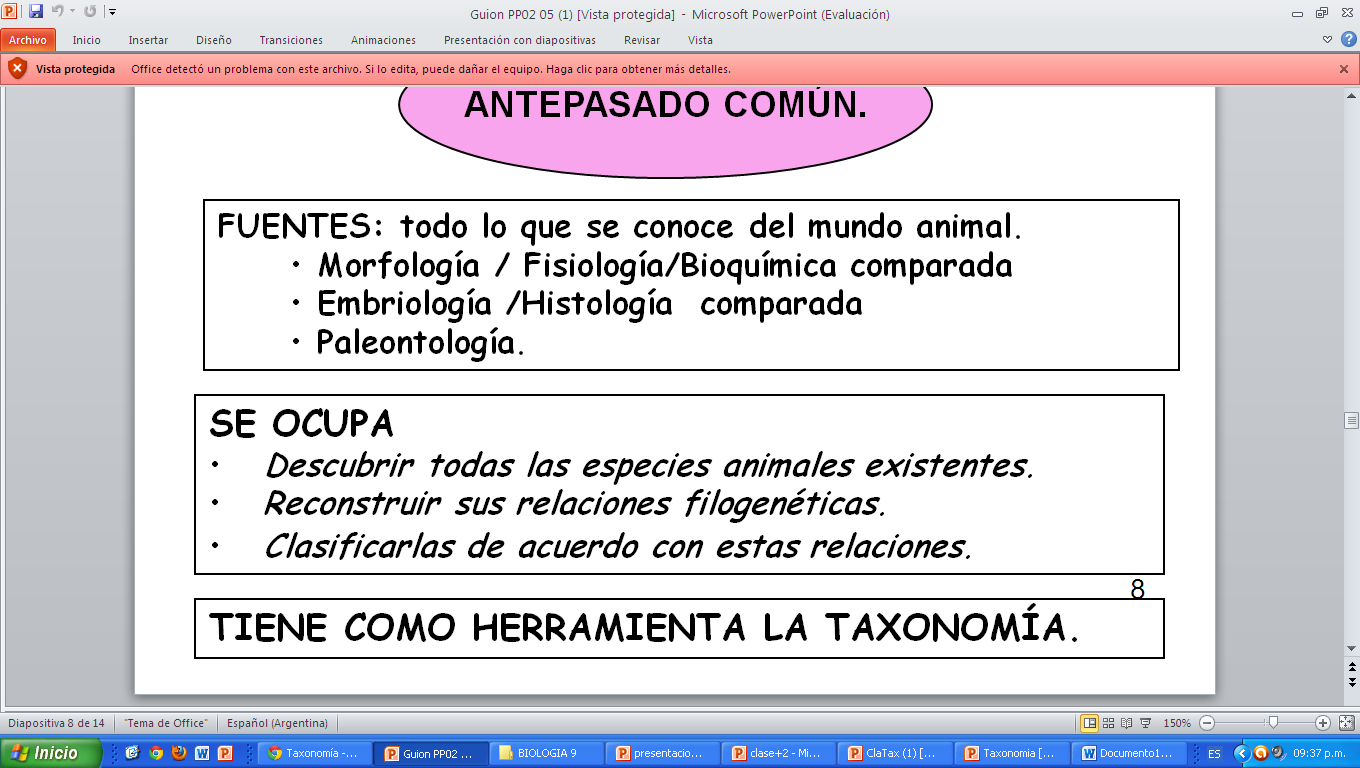 Clasificación de un animal, PERRO: Los perros pueden ser clasificados de muchas formas, pero la fundamental, es la que separa las razas en base a su función. una de las diferentes razas, pueden ser ubicadas en alguna de las siguientes categorías:

 Perros de Compañía
Perros de Muestra 
Perros de Pastor
Perros de Caza
 Terrier
Perros de Trabajo
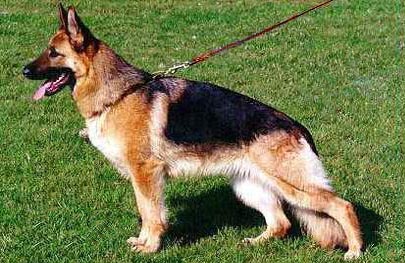 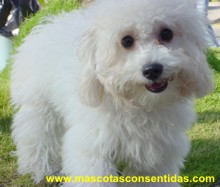 Clasificación de un vegetal, algas: Plantas pertenecientes a la división de las talofitas. La clasificación de las algas se basa en sus diferentes características, tales como flagelos, composición química de las reservas nutritivas y pigmentos que poseen. 

cianofíceas (algas azules)
euglenofíceas 
clorofíceas (algas verdes)
crisofíceas
pirrofíceas 
feofíceas (algas pardas) 
rodofíceas (algas rojas)
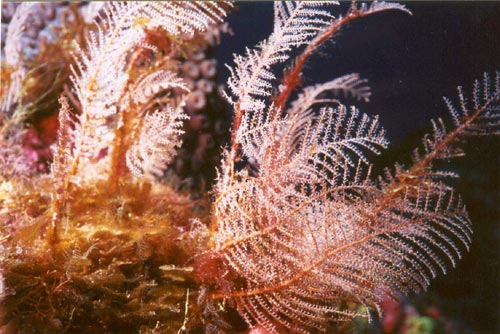 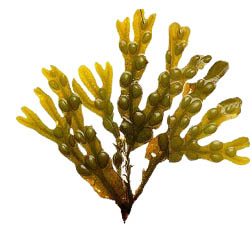 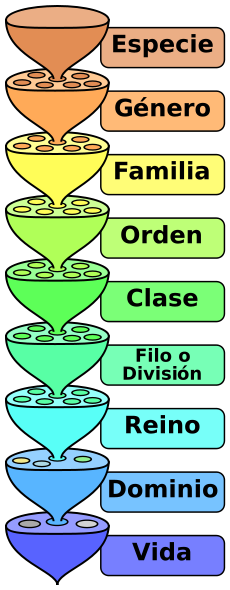 Los científicos  clasifican los seres vivos en categorías taxonómicas: Que son grupos que se les asigna un rango y  siguen un orden jerárquico formando una especie de pirámide  en la que las categorías inferiores contienen a las categorías superiores.

A partir de la especie se forman otras categorías hasta el REINO  y estos los DOMINIOS.
Reino: Animalia
 Filo: Chordata 
Subfilo: Vertebrata 
Clase: Mammalia 
Orden: Carnivora 
Familia: Felidae 
Género: Panthera 
Especie: Panthera leo
Reino: Animalia 
Filo: Chordata 
Subfilo: Vertebrata 
Clase: Mammalia 
Orden: Carnivora 
Familia: Felidae 
Género: Panthera 
Especie: Panthera tigris
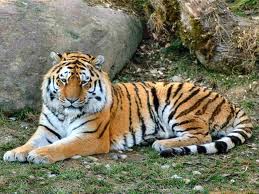 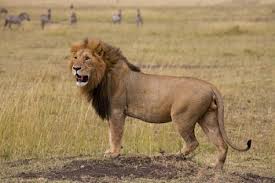 Ejemplos de Clasificación Taxonómica
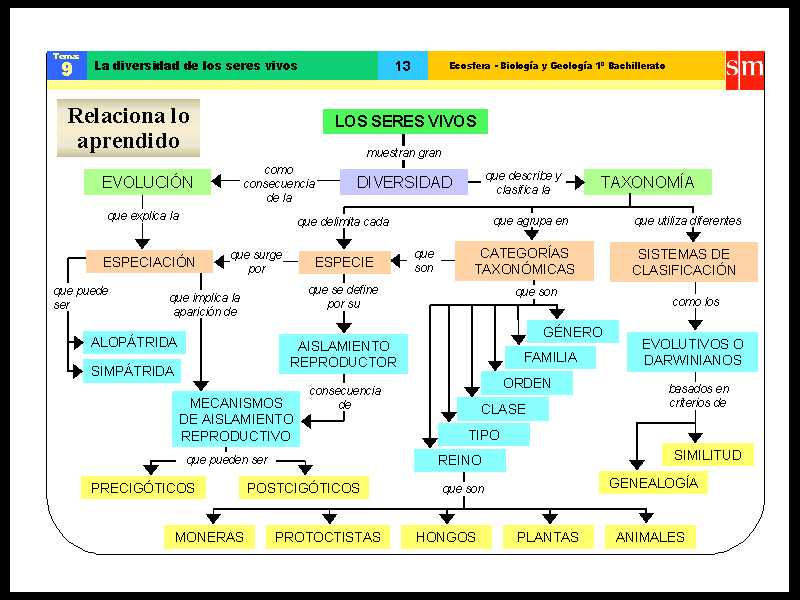